55th Reunion Dinner
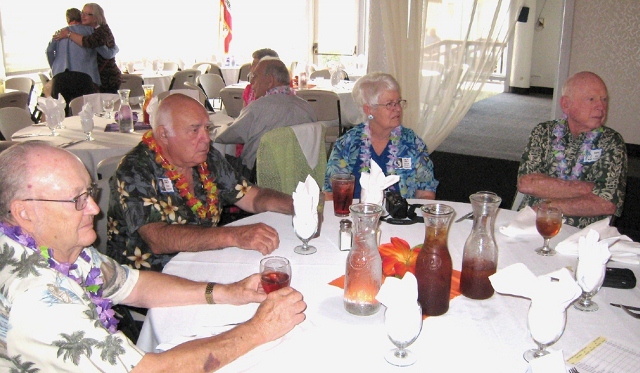 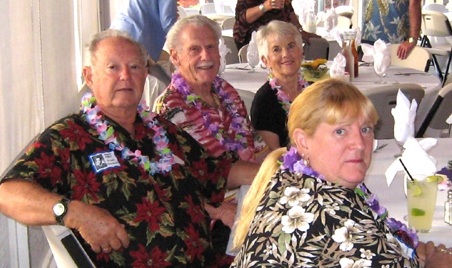 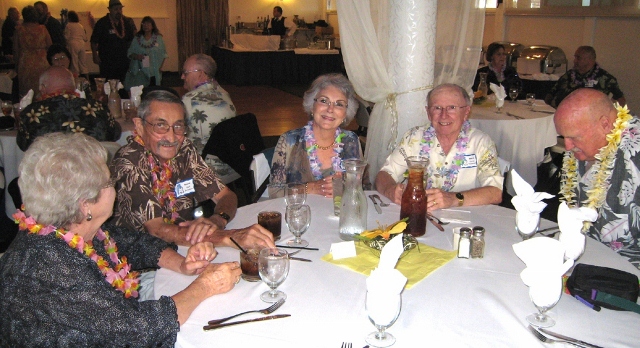 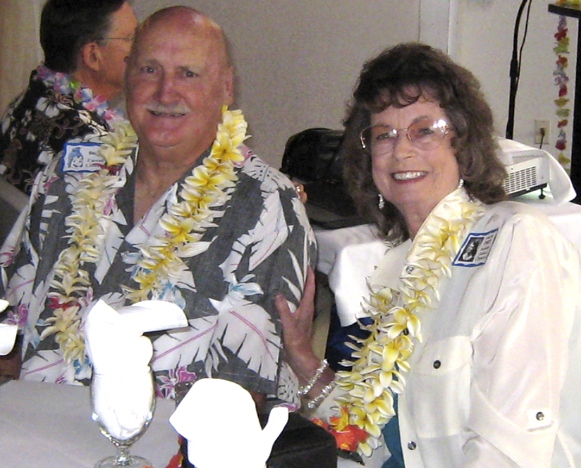 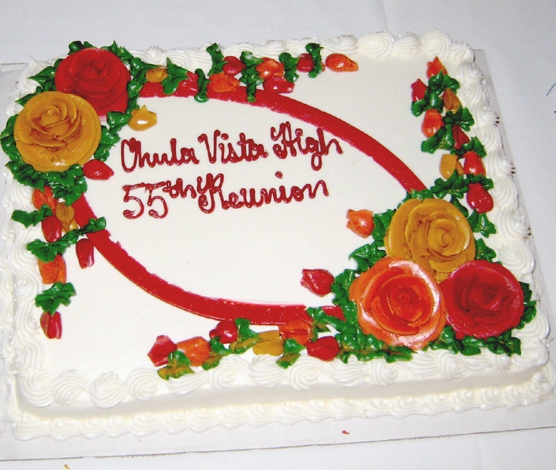 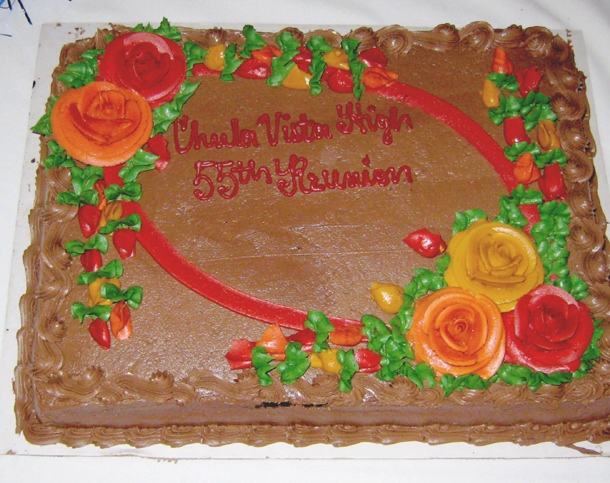 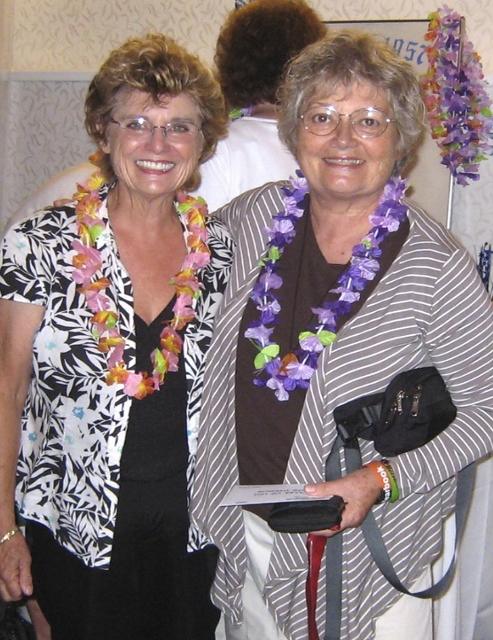 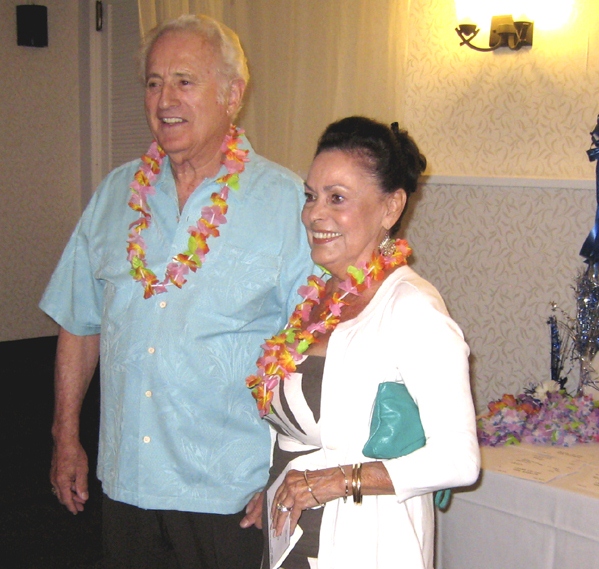 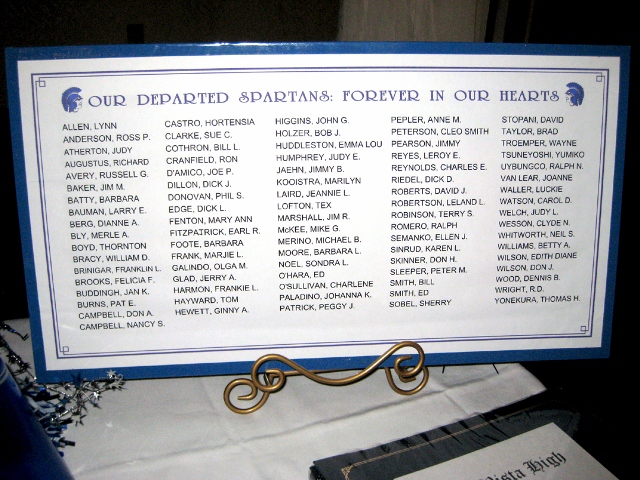 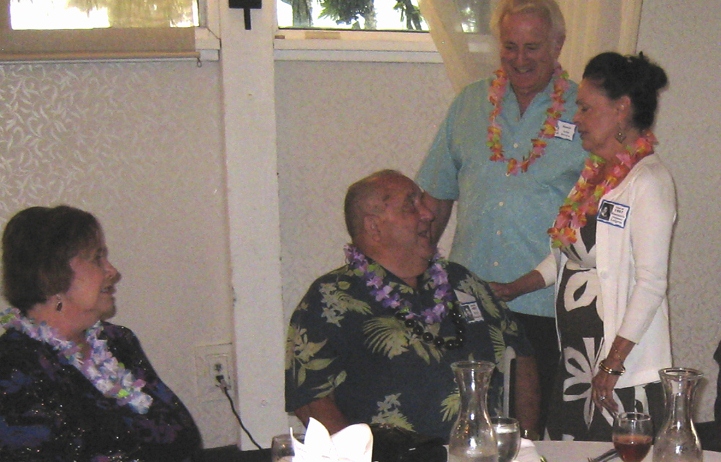 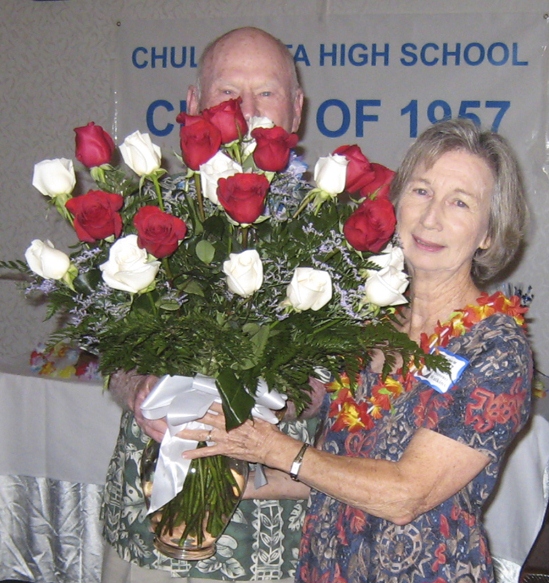 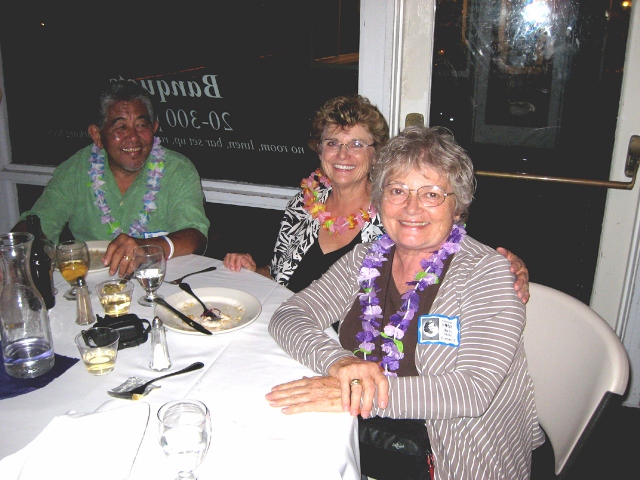 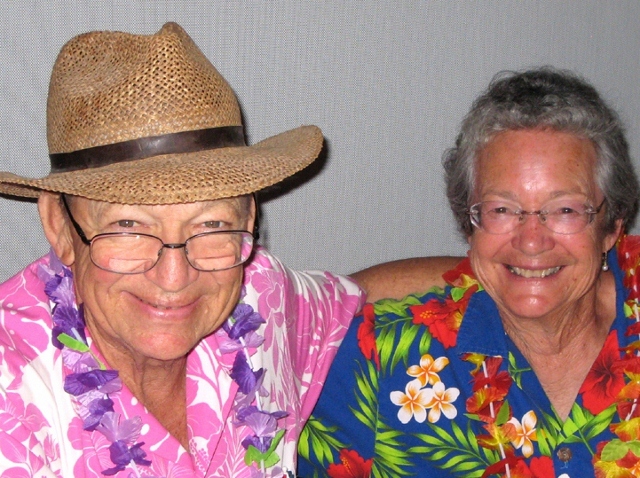 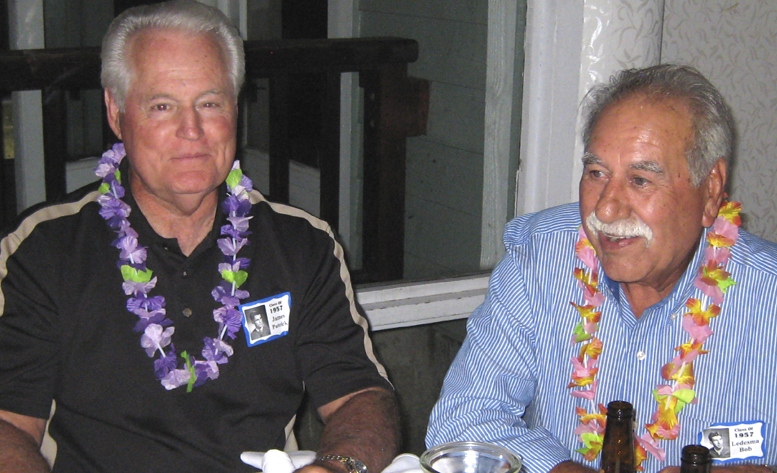 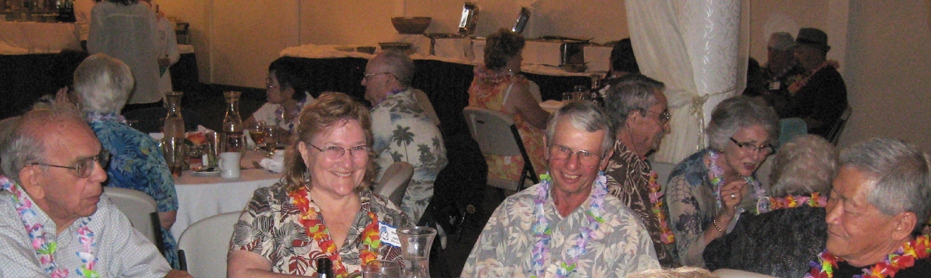 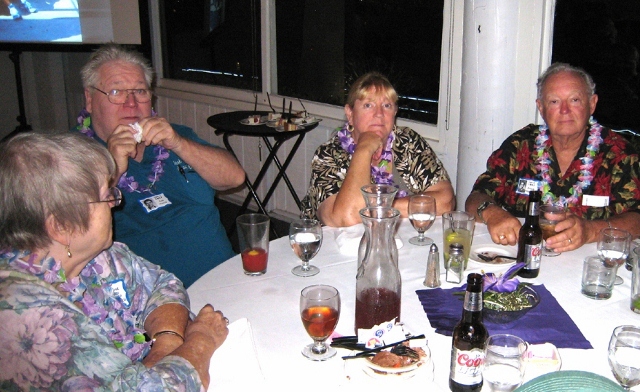 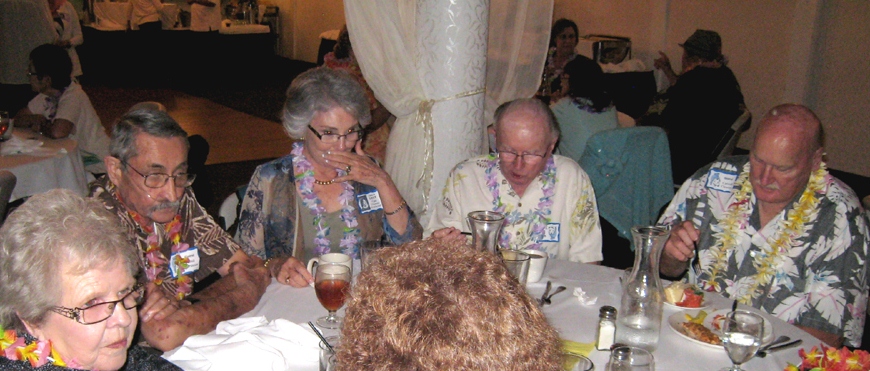 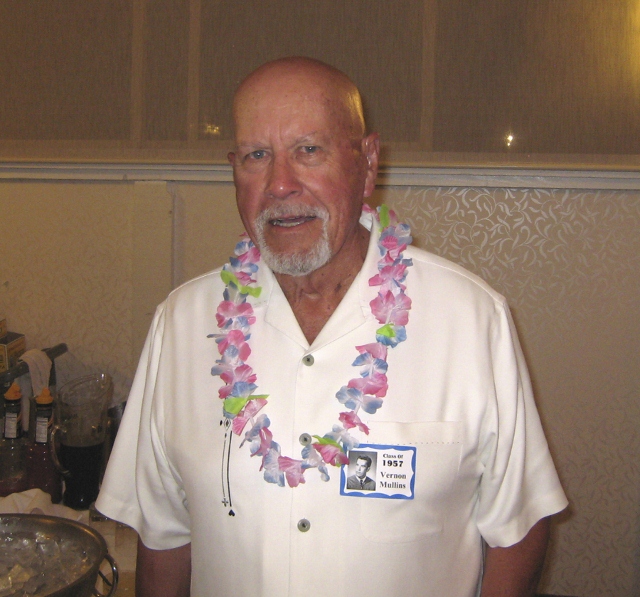 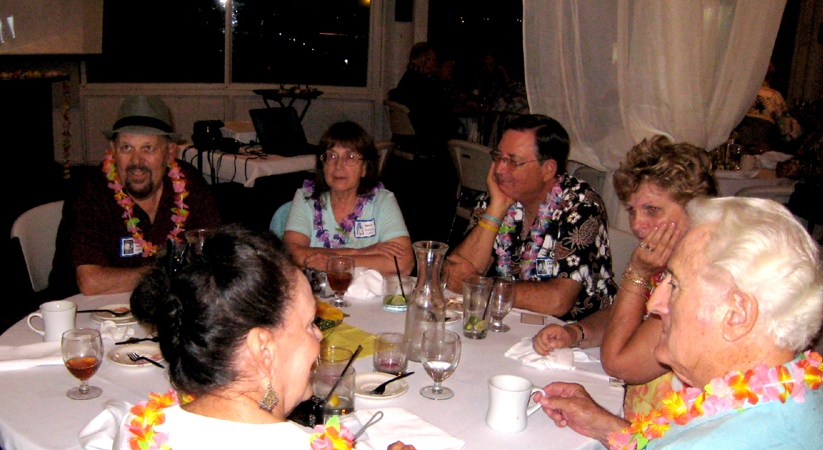 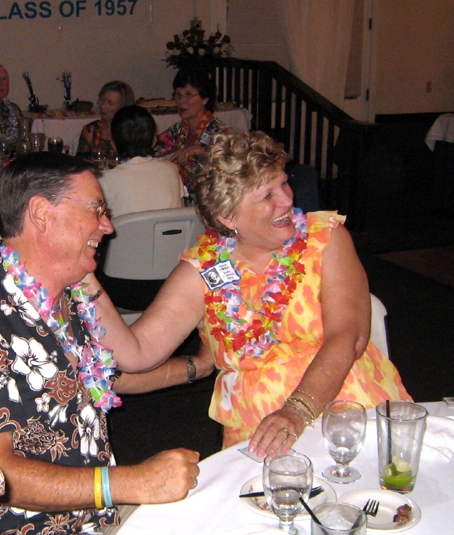 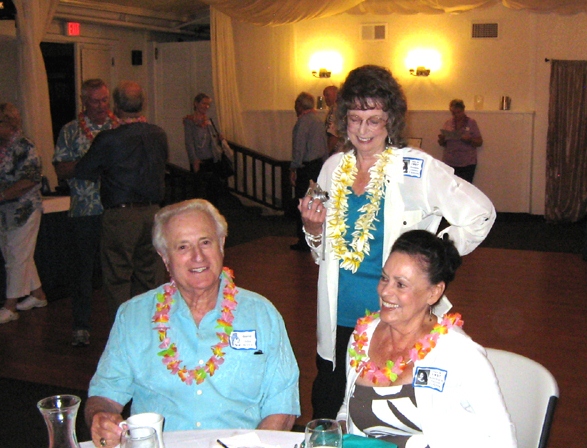 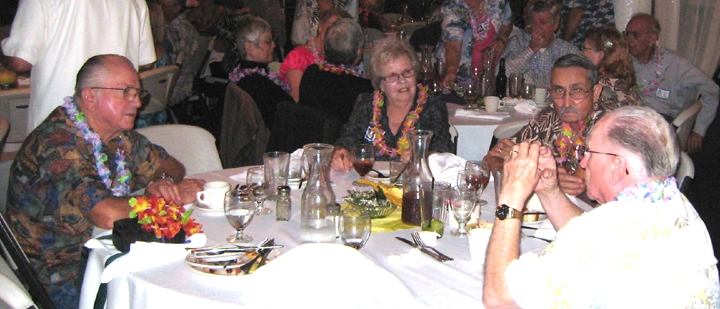 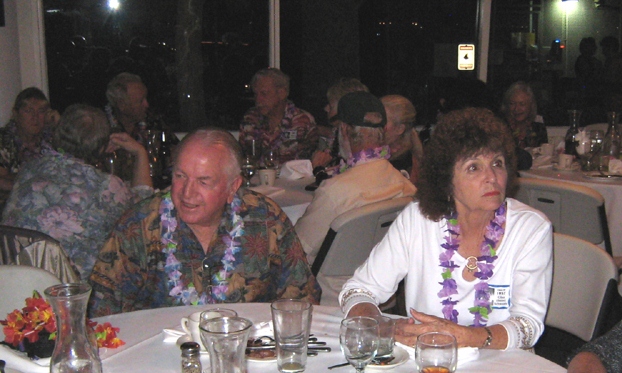